Муниципальное автономное дошкольное образовательное учреждение
центр развития ребенка – детский сад № 18 
города Кропоткин муниципального образования Кавказский район



Логоритмические игры и упражнения как средство коррекции речи  
у дошкольников 
с общим недоразвитием речи
Подготовили учителя-логопеды:Чукина Е.Т., Плотникова А.Г., Муравлева Э.А.
Здоровье – это  физическое,  душевное и социальное благополучие.
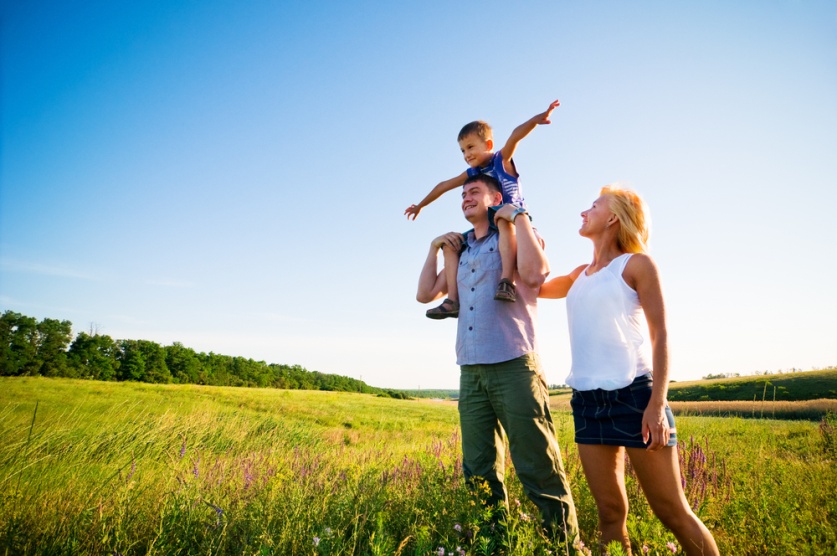 Причины  резкого увеличения детей c речевыми расстройствами:- плохая экологическая обстановка; - несбалансированное питание; - педагогическая неподготовленность родителей; - увеличение рождаемости детей с патологией ЦНС; - информационные нейропсихологические перегрузки.
Неречевые         нарушения
Здоровьесберегающие технологии:
- комплексы дыхательной гимнастики - массаж и самомассаж- пальчиковая гимнастика- песочная и су-джок терапия- релаксационные упражнения- психогимнастика- сказкотерапия
Психосоматическое благополучие
Психофизиологическое развитие
Здоровьесберегающие 
технологии
Снижение 
уровня заболеваемости
Установка на самосбережение здоровья
Оптимистический настрой
Дошкольный возраст –  важнейший период для формирования двигательных навыков и физических качеств.
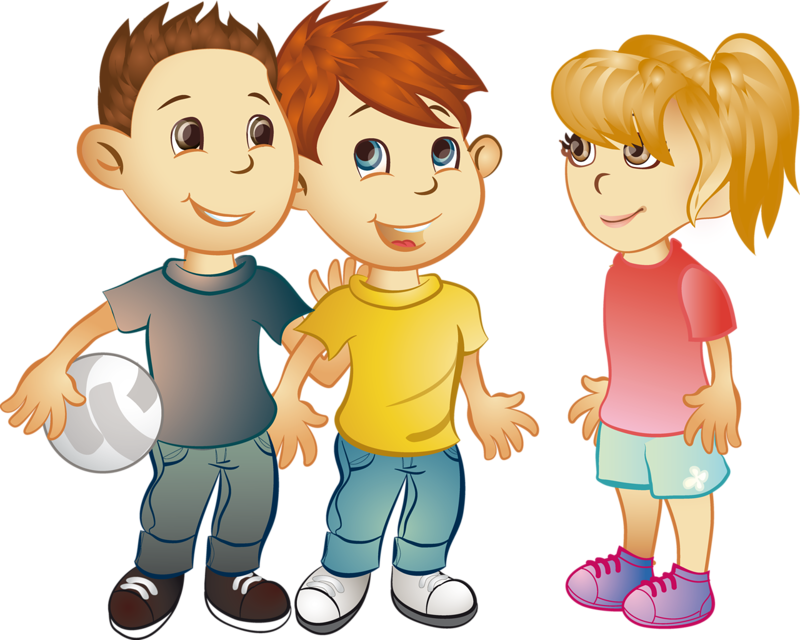 Логоритмика – система занятий, сочетающая слово, музыку и движение, направленная на преодоление речевых и неречевых  нарушений у детей.
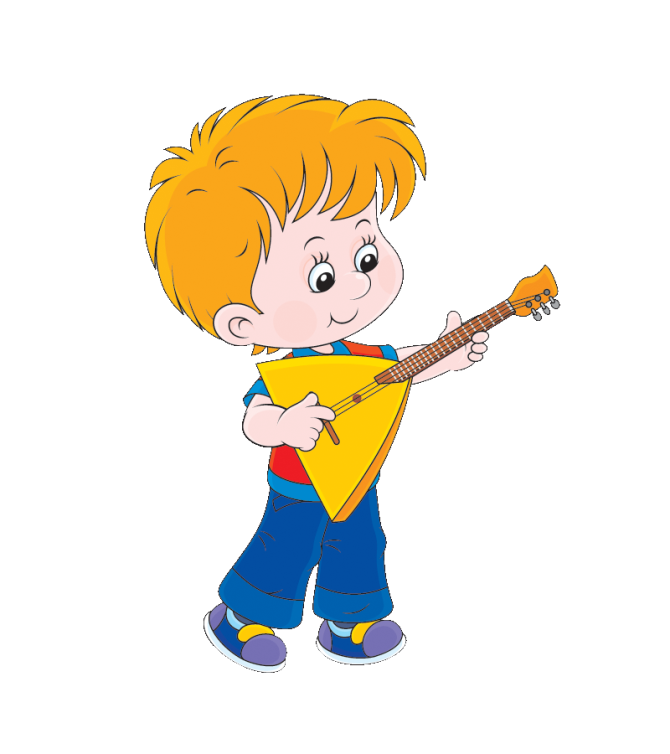 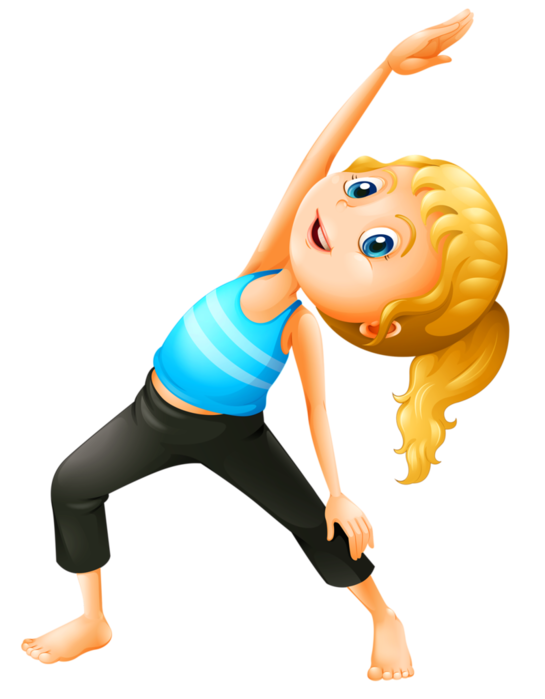 Объект – неречевые функции      и речевые нарушения у детей.
Предмет – система движений    в сочетании с музыкой и словами.
Цель – развитие и коррекция речевых, психических и двигательных функций.
Принцип – тесная связь движения и музыки с обязательным включением речевого материала.
Задачи:
-  оздоровительные; -  образовательные (познавательные); -  воспитательные;  -  коррекционные.
В результате решения оздоровительных задач:
-  укрепляется костно-мышечный аппарат; -  развивается дыхательно-голосовая система; -  совершенствуются моторные и сенсорные   функции.
В результате решения образовательных задач :
-  формируются двигательные навыки и умения,   пространственные представления;-  развиваются физические качества.
В результате решения    воспитательных  задач:
- развивается чувство ритма; -  совершенствуются художественно-творческие    способности; -  воспитываются положительные личностные   качества.
В результате решения коррекционных задач:
- тренируются процессы торможения и   возбуждения;- развивается координация общих   движений, тонкой моторики и мимики  лица;- совершенствуются восприятие, внимание, память.
Направления работы
Развитие, воспитание, предупреждение    и коррекция неречевых процессов
Развитие речи 
и 
коррекция 
речевых 
нарушений
Схема логоритмического занятия
I. Ритмическая разминка.II. Некоторые виды музыкально-ритмических упражнений. III. Упражнения оздоровительного характера.IV. Слушание музыки. V. Пение. VI. Упражнения для развития тонких движений пальцев рук. VII. Упражнения для развития речевых и мимических движений. VIII. Игра. IX. Заключительная ходьба или упражнения на релаксацию.
Средства логоритмики:
- развитие общей  и мелкой моторики; - развитие дыхания, голоса, орального праксиса; - пение;- регулирование мышечного тонуса; - формирование чувства ритма и темпа; - развитие творческой инициативы.
Логоритмические занятия воспитывают:
- активность, инициативность;- самостоятельность;- смелость, решительность;- настойчивость, волю;- выдержку.
Не следует насыщать занятия новыми упражнениями и музыкальным репертуаром.
Отработанные программные задания
Привнесение нового материала
Единый тематический сюжет
ЭТАПЫ
ФОРМИРОВАНИЯ СЕМАНТИЧЕСКИХ СТРУКТУР СЛОВ И ИХ ФОНЕМ
ФОРМИРОВАНИЯ СИТУАТИВНЫХ ЗНАЧЕНИЙ СЛОВ И ИХ ФОНЕМ
ФОРМИРОВАНИЯ ОБЪЕМНЫХ СЕМАНТИЧЕСКИХ ПОЛЕЙ И ПСИХОЛОГИЧЕСКОЙ БАЗЫ РЕЧИ
Задачи этапа формирования семантических структур слов и их фонем:
- установление контакта; - развитие моторики, координации движений; - развитие слухового восприятия, мимики, голоса,   дыхания; - развитие подражательности;- развитие внимания; - развитие чувства ритма, театрально-игровой    деятельности.
Коррекция неречевых процессов на музыкальных и физкультурных занятиях
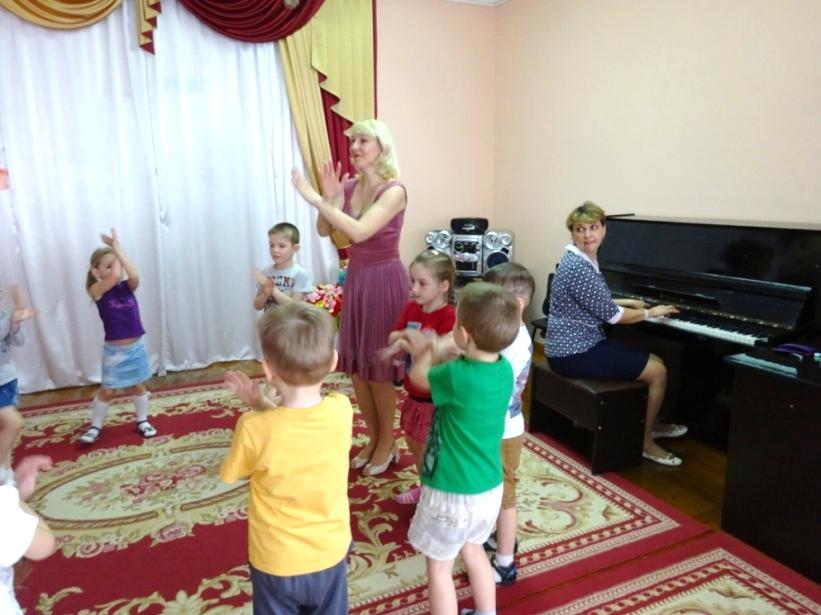 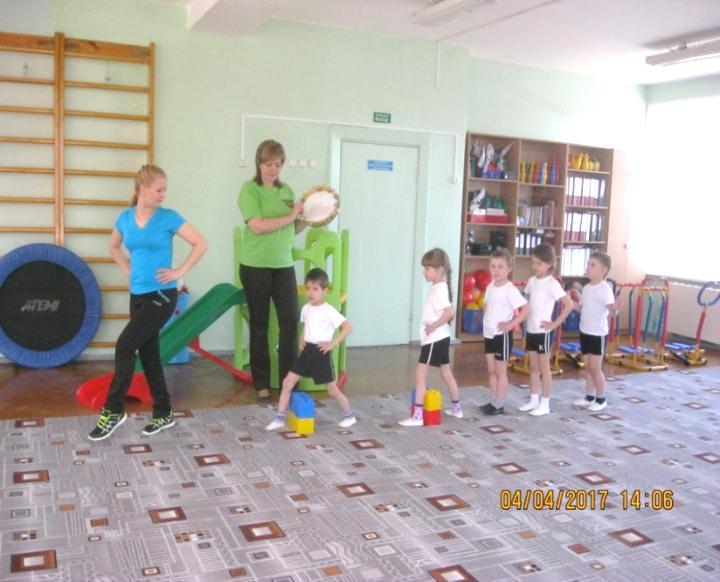 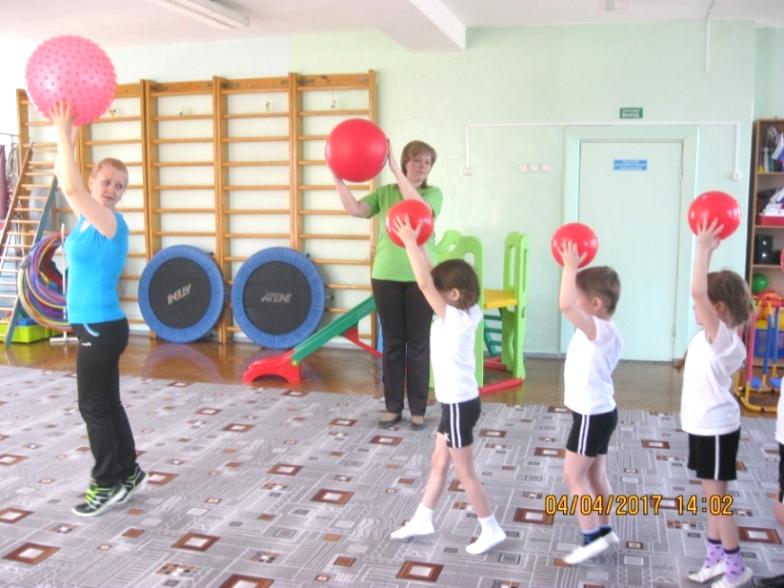 Формирование у детей глагольной лексики и образности движений
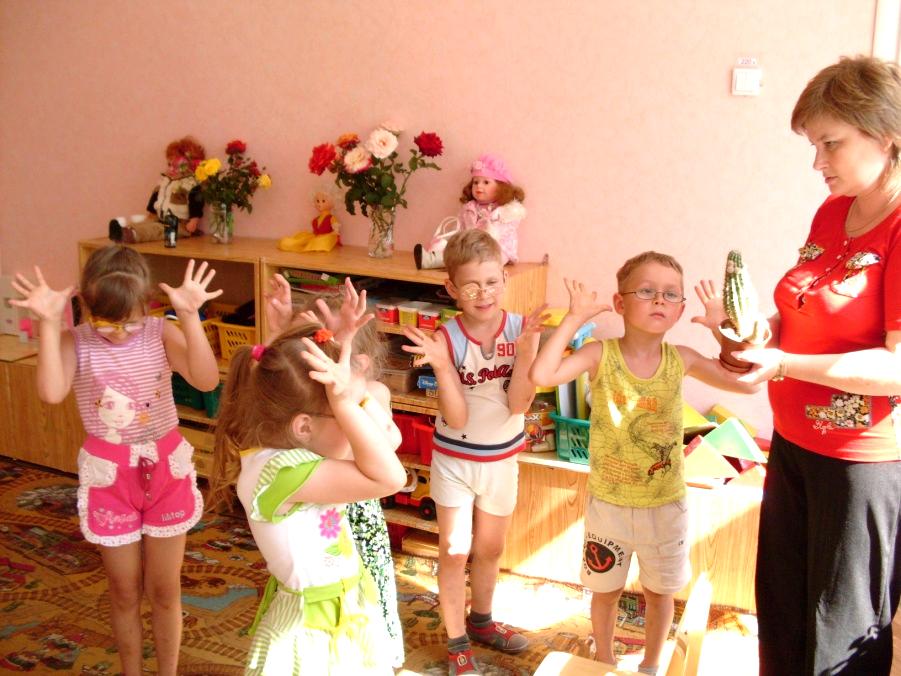 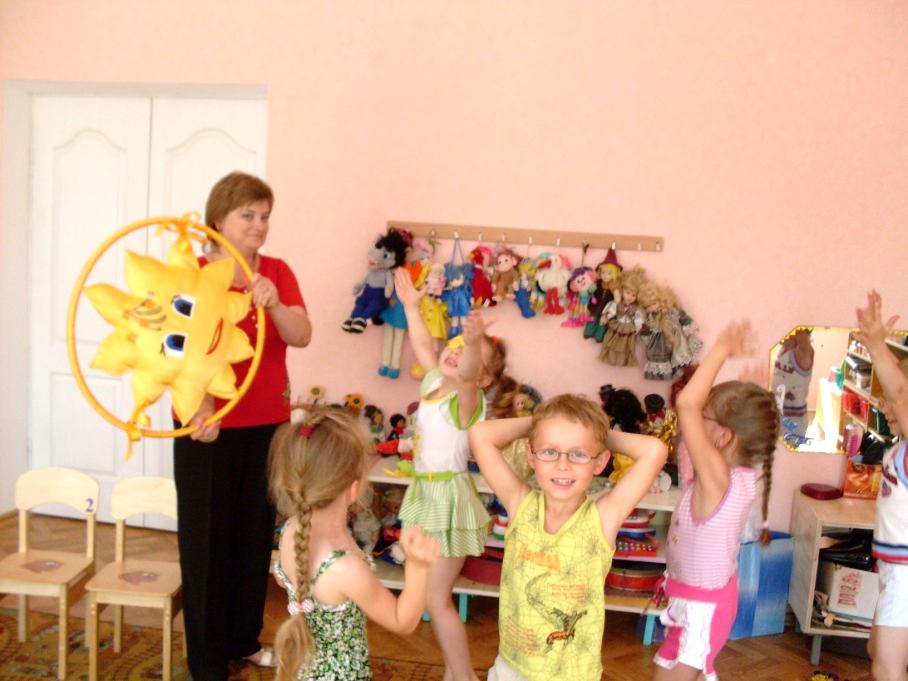 Формирование правильной осанки детей
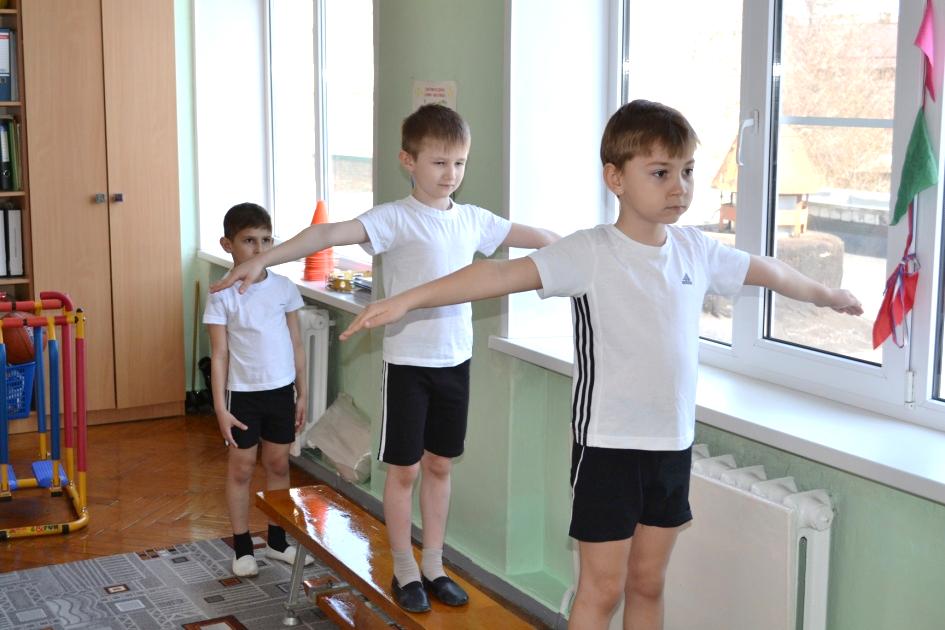 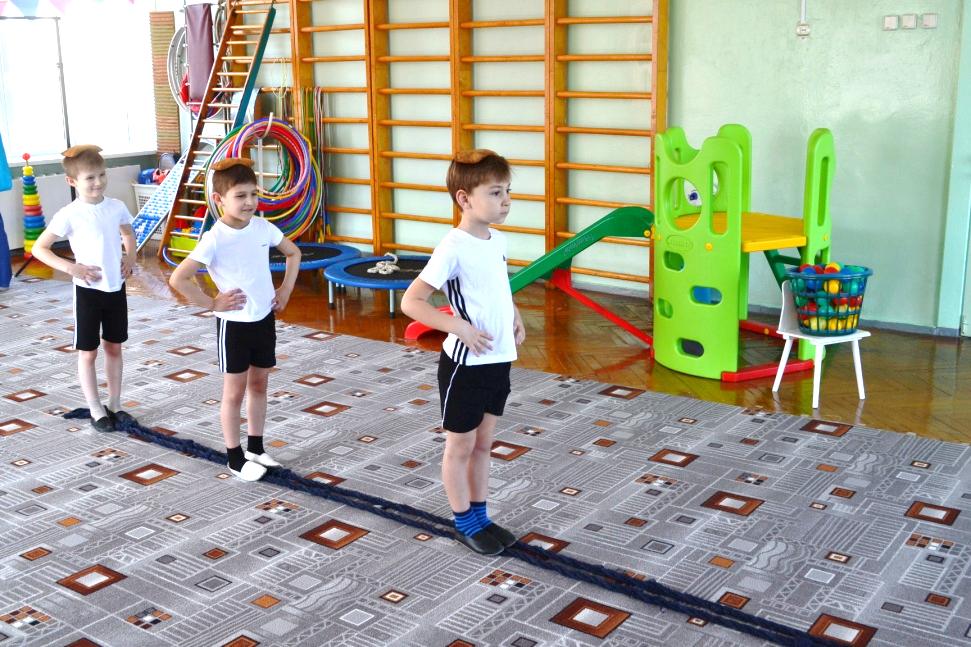 Умение последовательно и четко выполнять основные позиции и отдельные движения рук     и ног, танцевальные движения
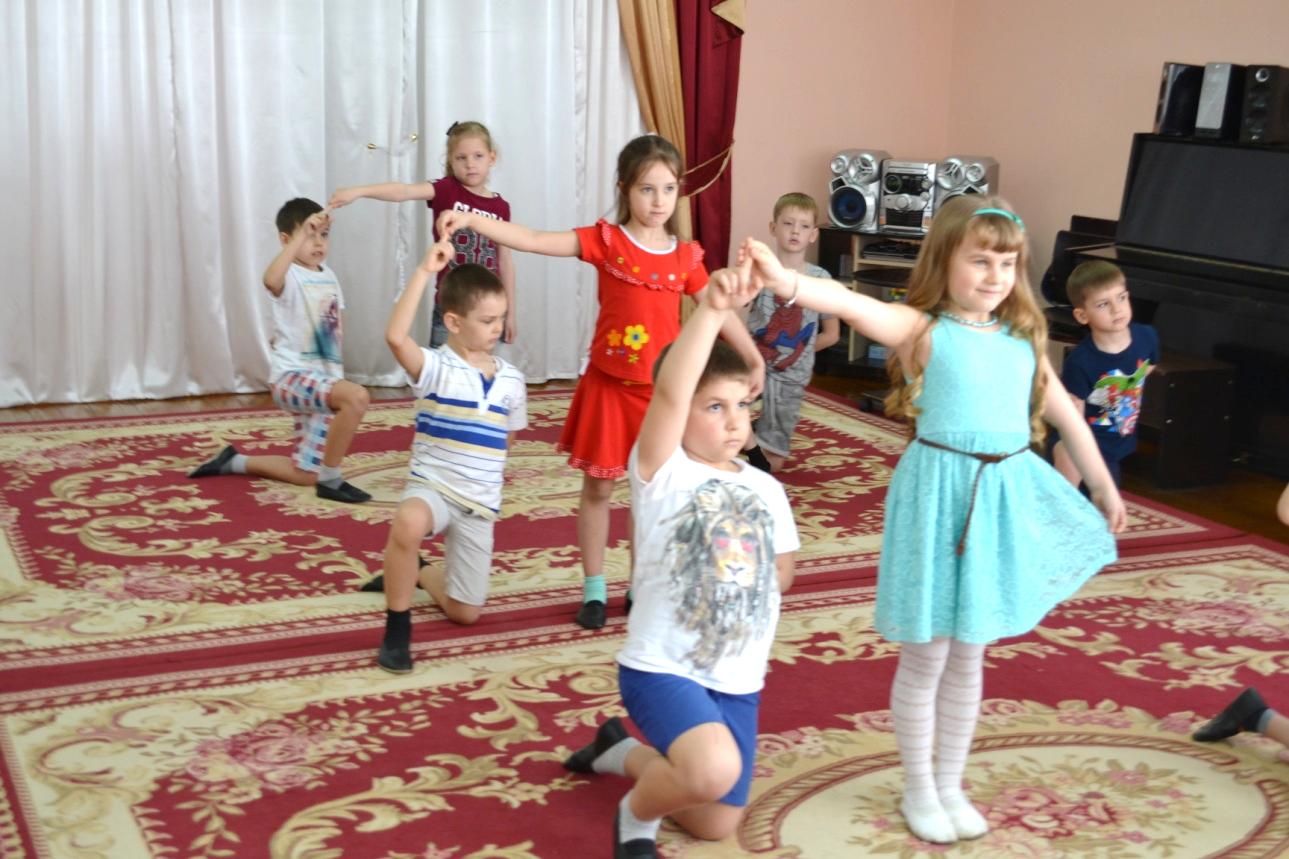 Развитие выразительности движений, мимики и пантомимики
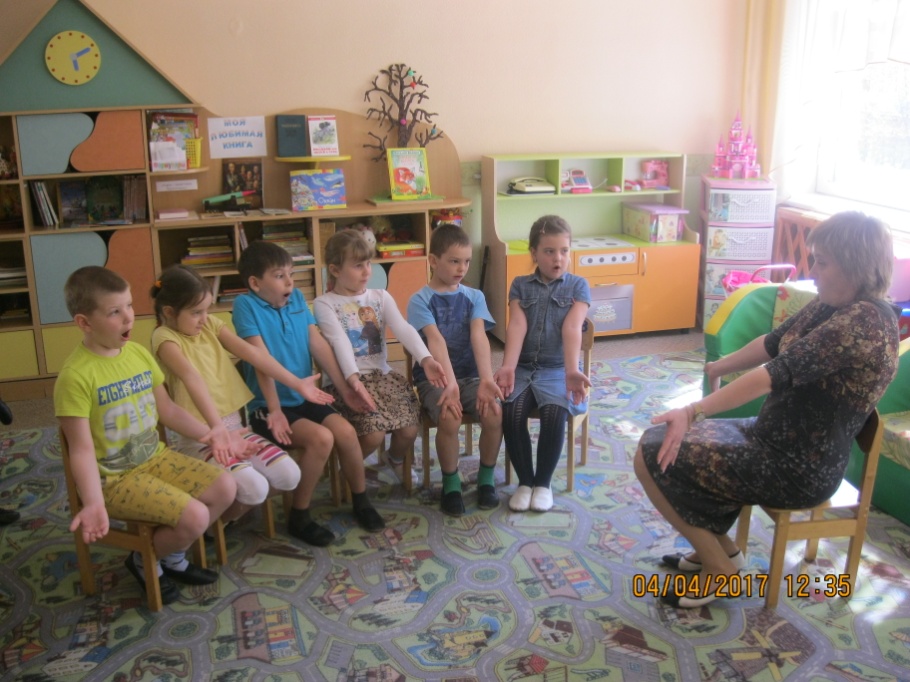 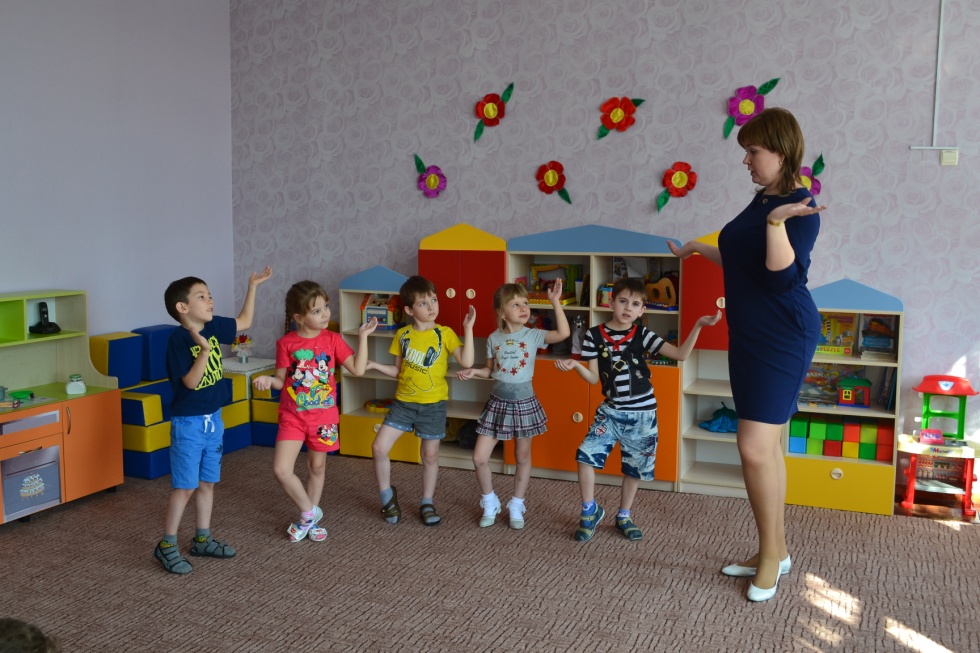 Умение выполнять импровизированные движения под медленную музыку, релаксация
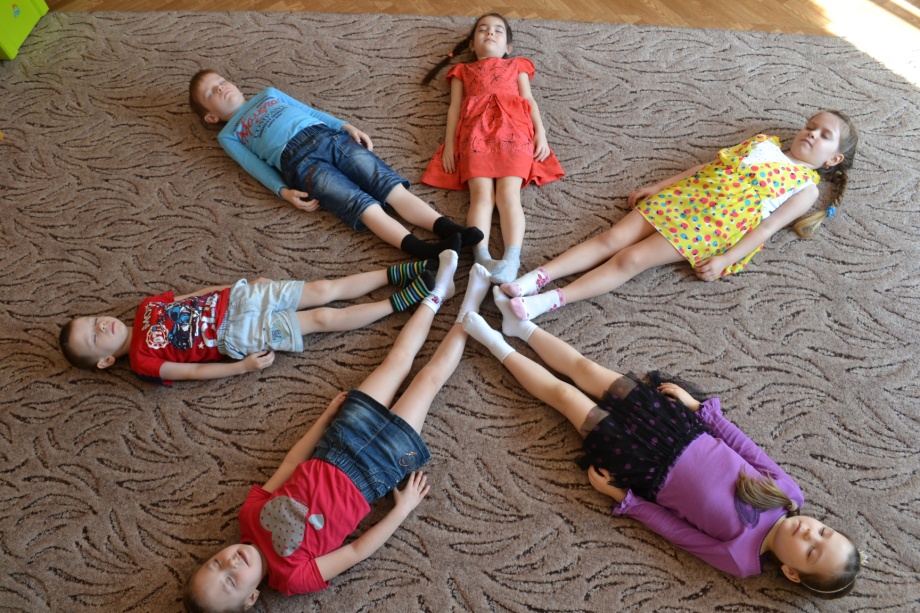 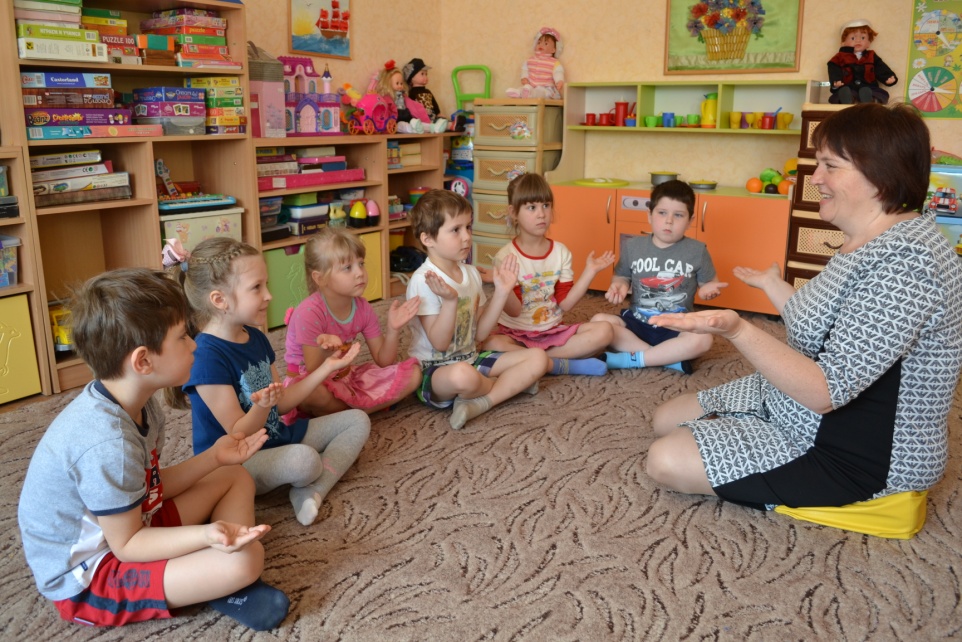 Развитие сенсорных способностей
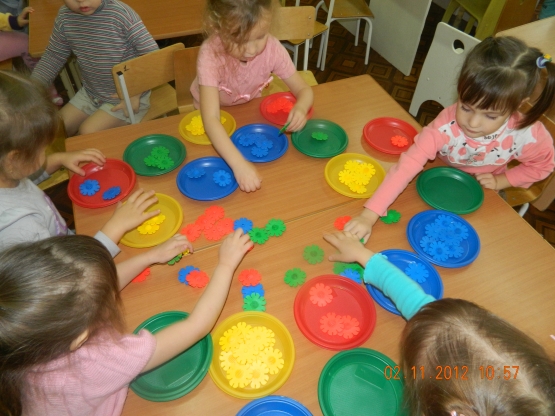 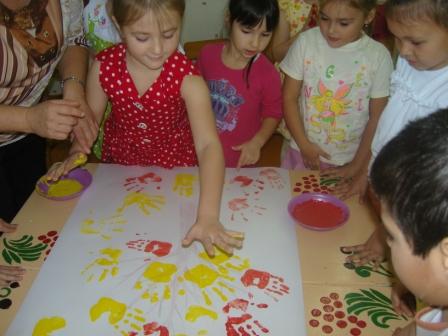 Задачи этапа формирования ситуативных значений слов и их фонем:
- продолжать развивать неречевые функции; - воспитывать выразительность, ритм и темп   движений; - совершенствовать речевую моторику;- развивать мыслительные операции.
Совершенствование общей и речевой моторики
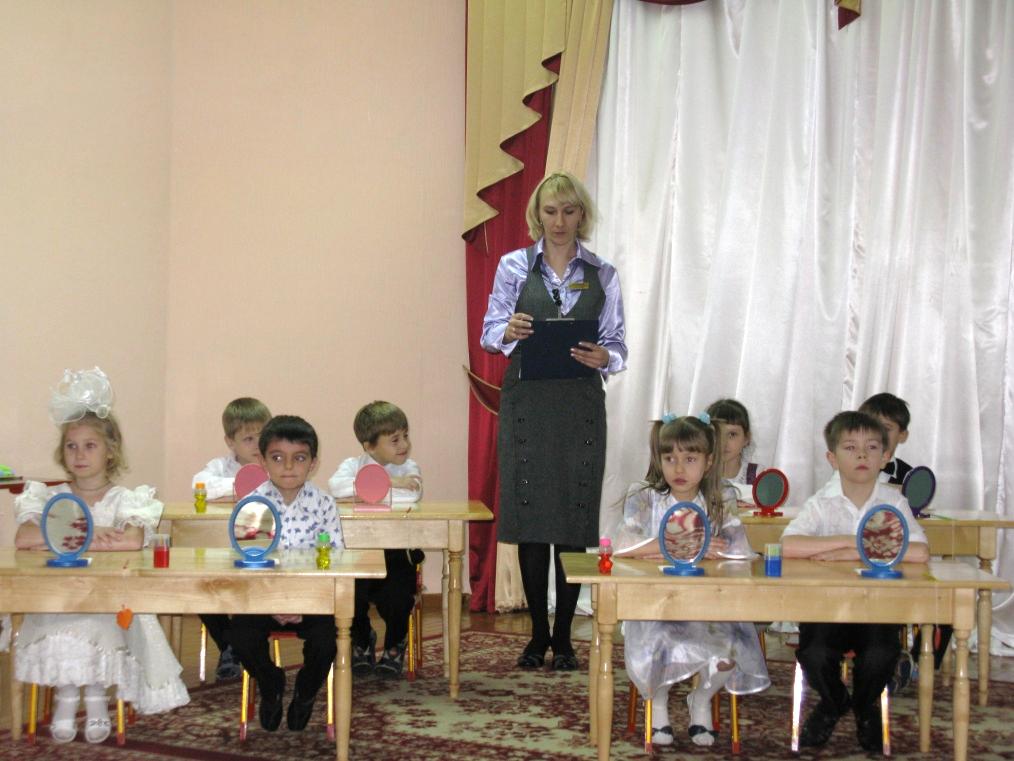 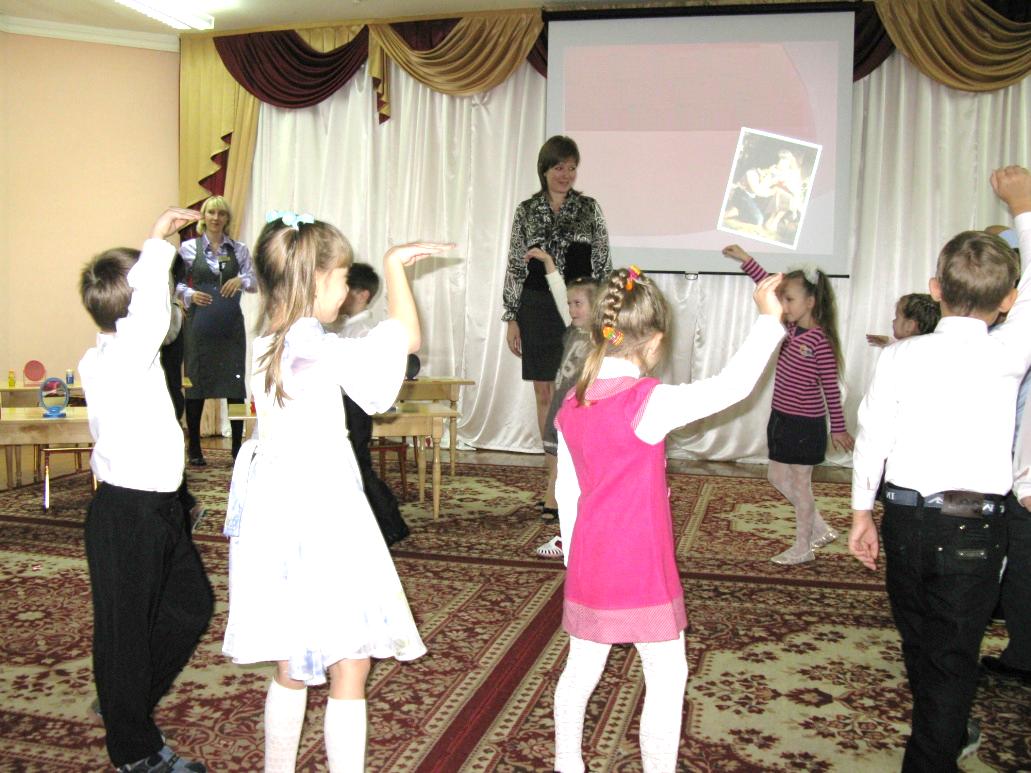 Задачи этапа формирования объемных семантических полей и психологической базы речи:
- закрепление двигательных умений; - совершенствование речевого дыхания , навыка   правильного употребления звуков в речи; - развитие многообразной речевой деятельности;- совершенствование зрительной и слуховой памяти,   фонематических процессов;- развитие музыкальной и театрально-игровой    деятельности.- развитие пространственных и временных представлений.
Развитие многообразной речевой деятельности
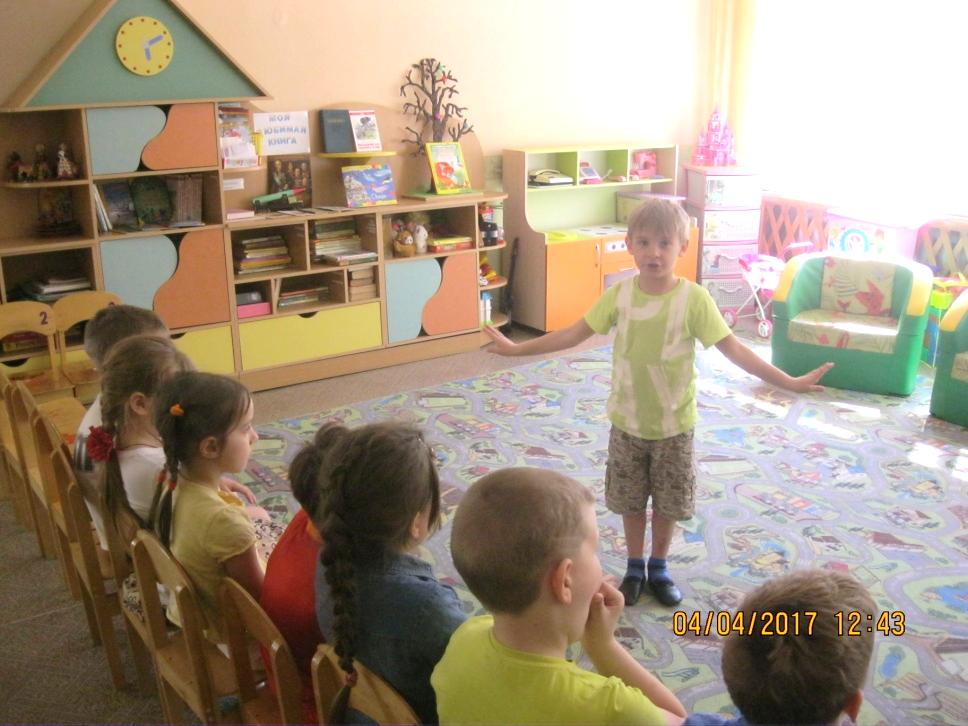 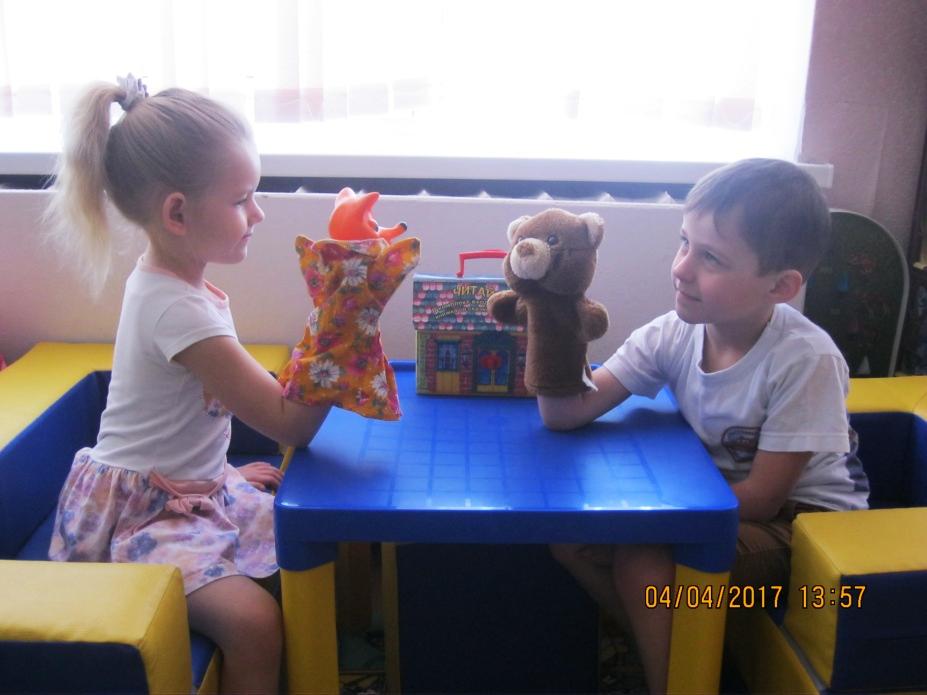 Спасибо за внимание!